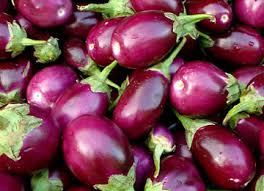 সবজির জগতে স্বাগতম
সবাইকে শুভেচ্ছা
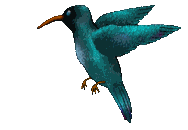 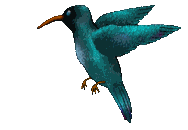 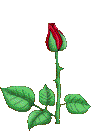 শিক্ষক পরিচিতি
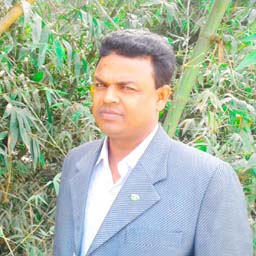 মোঃ সাখাওয়াত হোসেন
সহকারী শিক্ষক
পাকুড়িয়া সরকারি প্রাথমিক বিদ্যালয়
সিংড়া,নাটোর।
পাঠ পরিচিতিঃ
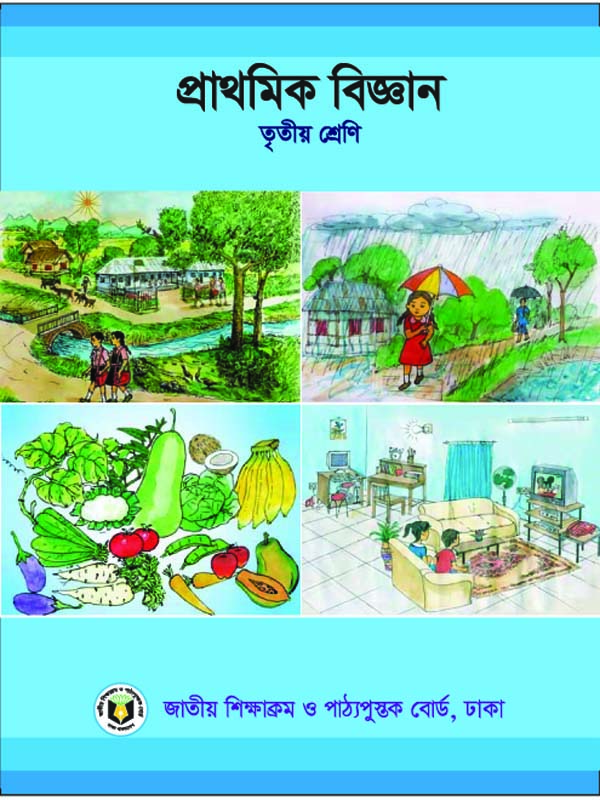 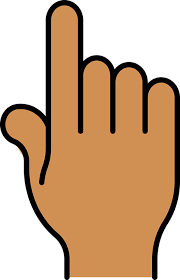 শিক্ষক পরিচিতি
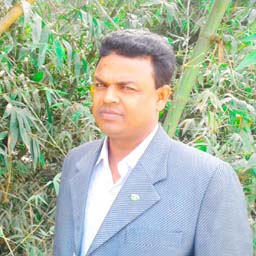 মোঃ সাখাওয়াত হোসেন
সহকারী শিক্ষক
পাকুড়িয়া সরকারি প্রাথমিক বিদ্যালয়
সিংড়া,নাটোর।
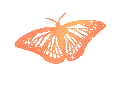 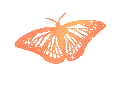 পাঠের কাঙ্খিত শিখনফল
এ পাঠ শেষে শিক্ষার্থীরা-

১। কী কী মৌসুমী সবজি পাওয়া যায় তার নাম বলতে পারবে।
২। সারা বছর পাওয়া যায় এমন সবজির নাম বলতে পারবে।
অনুকুল পরিবেশ সৃষ্টি ও পাঠের পূর্বজ্ঞান যাচাই
পাঠ শিরোনামঃ খাদ্য
পাঠ্যাংশঃ মৌসুমি সবজি
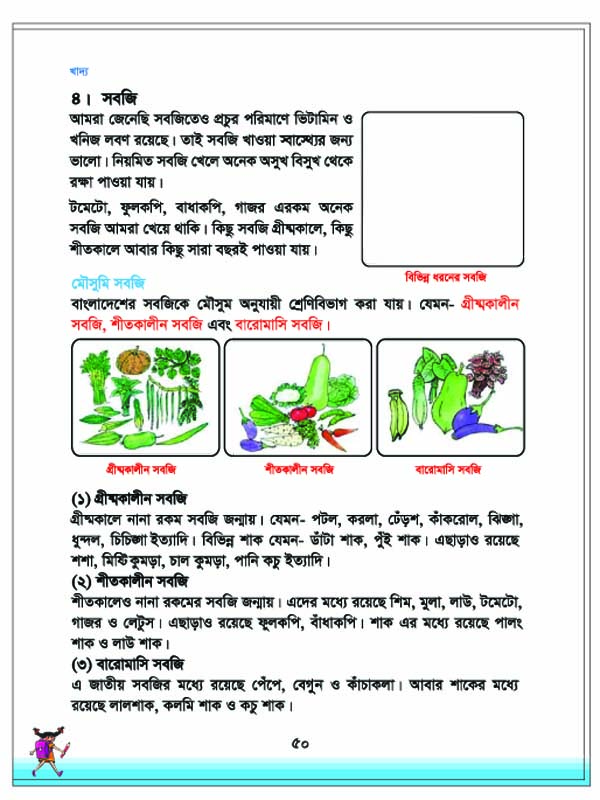 নিচের ছবিগুলো পর্যবেক্ষণ করি
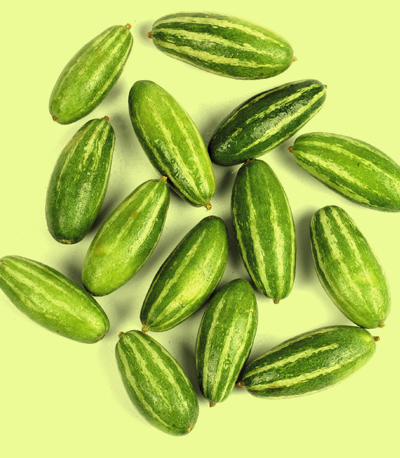 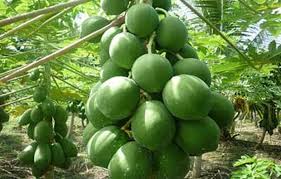 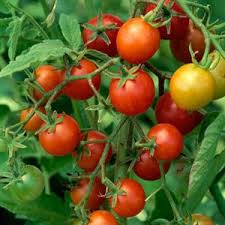 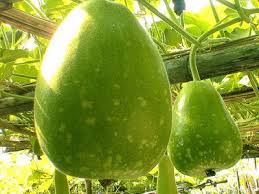 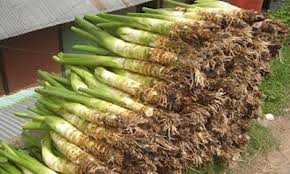 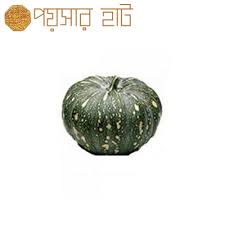 গ্রীষ্মকালীন সবজি
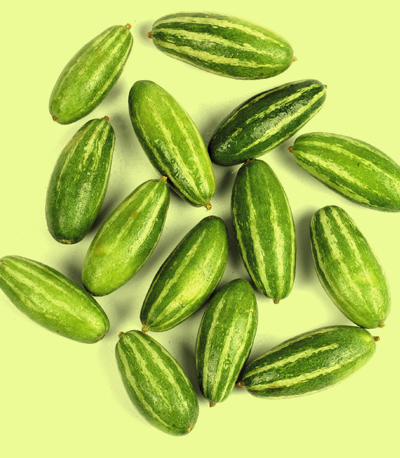 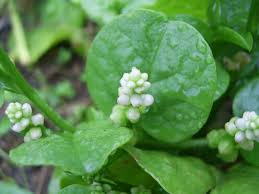 পুঁই শাক
পটোল
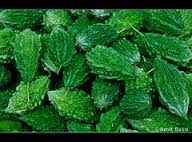 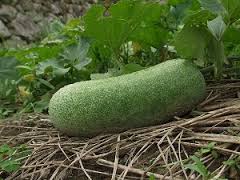 করলা
চাল কুমড়া
শীতকালীন সবজি
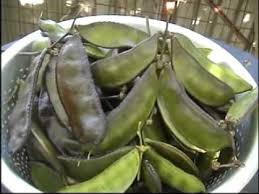 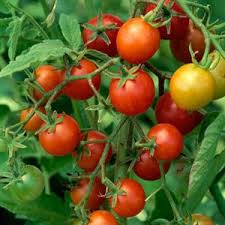 টমেটো
শিম
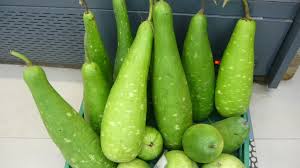 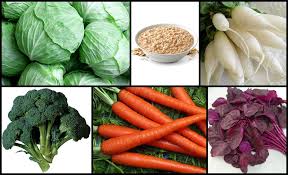 লাউ
গাজর
শীতকালীন সবজি
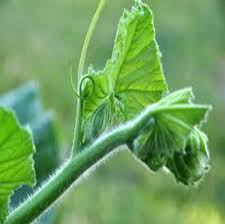 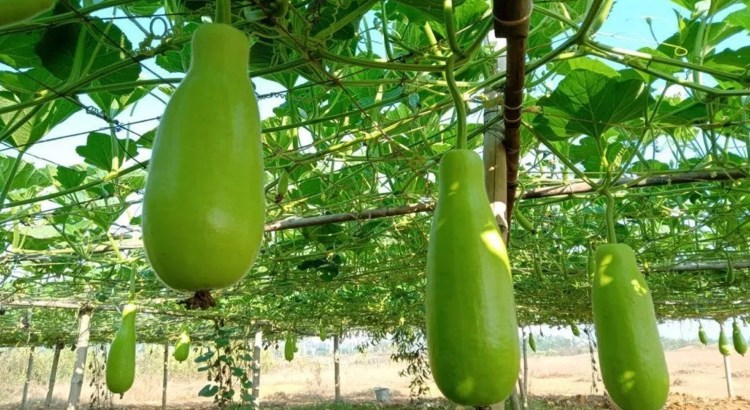 লাউশাক এবং লাউ
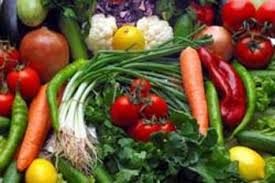 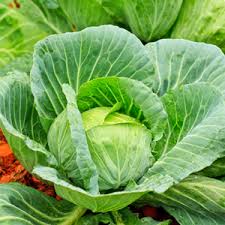 বাঁধাকপি
বিভিন্ন রকম শীতকালীন শাক সবজি
বারোমাসি সবজি
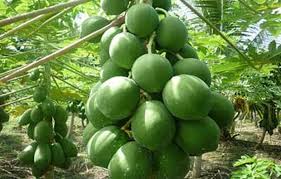 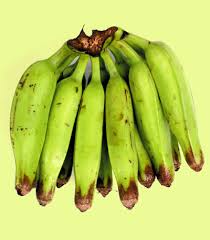 কাঁচাকলা
পেঁপেঁ
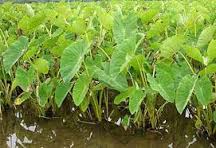 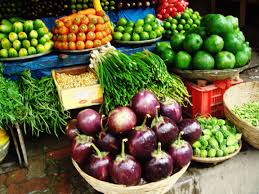 বেগুন
কচু শাক
পাঠ্যবই সংযোজন, (পৃষ্ঠা ৫০) ।
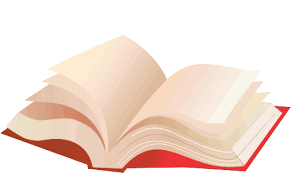 দল গঠন
লাল দল
সাদা দল
বেগুনী দল
হলুদ
এসো অনলাইনে একটি ভিডিও দেখি
https://www.youtube.com/watch?v=9EVTdVdKb84
নিচের সবজি গুলো মৌসুম অনুযায়ী শ্রেণিকরণ করঃ
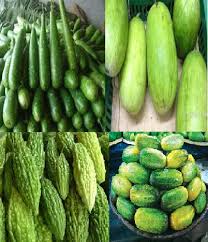 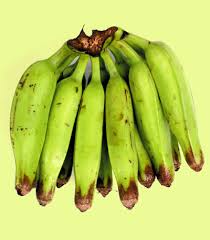 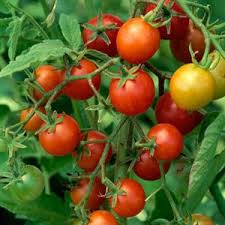 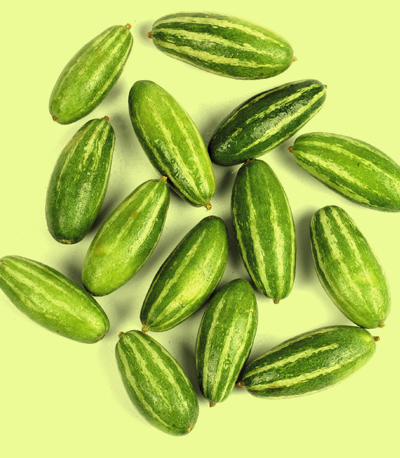 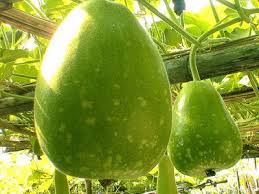 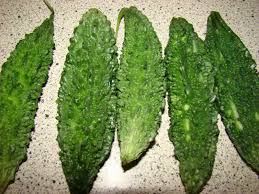 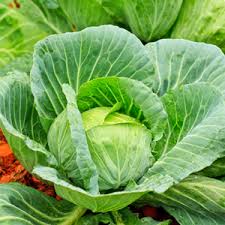 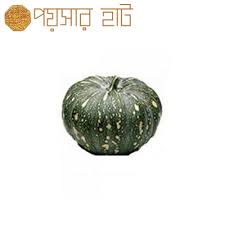 ১। সারা বছর পাওয়া যায় এমন কয়েকটি সবজির নাম বল।
২। নীচের চিত্রের কোনটি বারোমাসি সবজি?

ক)


৩। দুইটি করে মৌসুমী সবজির নাম বল।
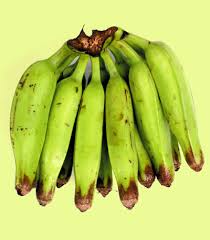 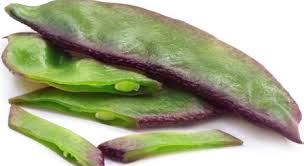 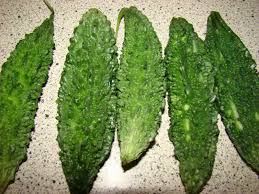 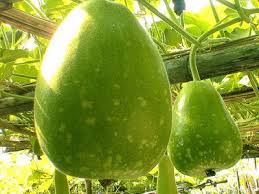 খ)
গ)
ঘ)
লিখিত
১। গ্রীষ্মকালীন ৪ টি সবজির নাম লিখ।
২। মৌসুম অনুযায়ী সবজি কত প্রকার ?
সবাইকে অনেক অনেক ধন্যবাদ
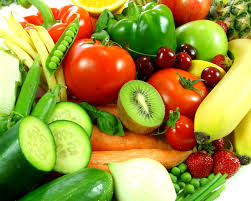